Lektion 8: Darstellung von Text
KS4 - Darstellungen von Daten
[Speaker Notes: Zuletzt aktualisiert: 30-09-2021

Die Ressourcen werden regelmäßig aktualisiert - die neueste Version finden Sie unter: the-cc.io/curriculum.
Diese Ressource wird von der Raspberry Pi Foundation unter einer Creative Commons Attribution-NonCommercial-ShareAlike 4.0 International Lizenz lizenziert. Um eine Kopie dieser Lizenz zu sehen, besuchen Sie creativecommons.org/licenses/by-nc-sa/4.0/]
Starter-Aktivität
Sind genug Bits vorhanden?
0000
0001
0010
?
Frage 1
Wie viele Kombinationen von 1en und 0en kann man mit nur 4 Bits bilden?
Frage 2
Wie viele Bits werden benötigt, um alle 26 Buchstaben des Alphabets darzustellen?
Starter-Aktivität
Sind genug Bits vorhanden?
Antwort 1
Es gibt 16 Kombinationen von 1en und 0en, die mit 4 Bits gebildet werden können.
Antwort 2
Man bräuchte mindestens 5 Bits, um alle 26 Buchstaben des Alphabets darzustellen. 5 Bits würden 32 Kombinationen ermöglichen.
Frage 1
Wie viele Kombinationen von 1en und 0en kann man mit nur 4 Bits bilden?
Frage 2
Wie viele Bits werden benötigt, um alle 26 Buchstaben des Alphabets darzustellen?
Zielsetzungen
Lektion 8: Darstellung von Text
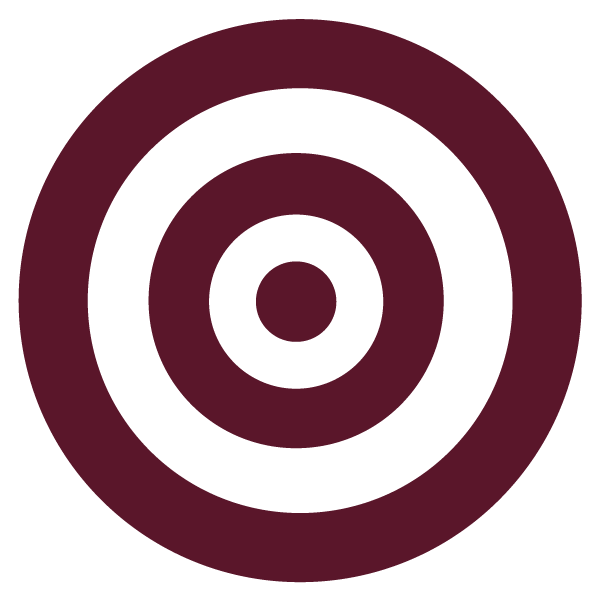 In dieser Lektion lernen Sie:
Bestimmen Sie die maximale Anzahl von Zuständen, die durch ein binäres Muster einer bestimmten Länge dargestellt werden können
Erklären Sie, wie ASCII zur Darstellung von Zeichen verwendet wird und wo die Grenzen liegen.
Erklären, was ein Zeichensatz ist
Beschreiben Sie, wie Zeichencodes in Kodierungstabellen üblicherweise gruppiert und nacheinander ausgeführt werden
Tätigkeit 1
Bestimmung der Anzahl von Kombinationen
Die Anzahl der möglichen Kombinationen lässt sich schnell herausfinden, wenn man sich die Überschriften der Stellenwerte ansieht.
Tätigkeit 1
Bestimmung der Anzahl von Kombinationen
Versuchen wir es mit einem Beispiel.
Wie viele Kombinationen von 1en und 0en kann man mit 2 Bits bilden?
Tätigkeit 1
Bestimmung der Anzahl von Kombinationen
Nehmen wir ein Beispiel.
Wie viele Kombinationen von 1en und 0en kann man mit 2 Bits bilden?
Tätigkeit 1
Bestimmung der Anzahl von Kombinationen
00
01
10
11
Nehmen wir ein Beispiel.
Wie viele Kombinationen von 1en und 0en kann man mit 2 Bits bilden?
Sie können sie alle mit der Hand ausschreiben.
Tätigkeit 1
Bestimmung der Anzahl von Kombinationen
00
01
10
11
Nehmen wir ein Beispiel.
Wie viele Kombinationen von 1en und 0en kann man mit 2 Bits bilden?
Sie können sie alle mit der Hand ausschreiben. 
Das ist in Ordnung, wenn Sie mit einer kleinen Anzahl von Bits arbeiten, aber was ist, wenn Sie mit höheren Zahlen arbeiten?
Tätigkeit 1
Bestimmung der Anzahl von Kombinationen
00
01
10
11
Es gibt einen anderen Weg. 
Kannst du einen Zusammenhang zwischen der Anzahl der Kombinationen und der nächsten Überschrift zum Stellenwert erkennen?
Tätigkeit 1
Bestimmung der Anzahl von Kombinationen
00
01
10
11
Es gibt einen anderen Weg. 
Kannst du einen Zusammenhang zwischen der Anzahl der Kombinationen und der nächsten Überschrift für den Stellenwert erkennen?
Die Anzahl der möglichen Kombinationen ist gleich der Zahl in der nächsten Stellenwertüberschrift.
Tätigkeit 1
Bestimmung der Anzahl von Kombinationen
Probieren wir ein weiteres Beispiel aus, um zu sehen, ob das Muster richtig ist. 
Wie viele Kombinationen von 1en und 0en kann man mit 3 Bits bilden?
Tätigkeit 1
Bestimmung der Anzahl von Kombinationen
000
001
010
011
100
101
110
111
Probieren wir ein weiteres Beispiel aus, um zu sehen, ob das Muster richtig ist. 
Wie viele Kombinationen von 1en und 0en kann man mit 3 Bits bilden?
Es gibt 8 Kombinationen.
Tätigkeit 1
Bestimmung der Anzahl von Kombinationen
000
001
010
011
100
101
110
111
Probieren wir ein weiteres Beispiel aus, um zu sehen, ob das Muster richtig ist. 
Wie viele Kombinationen von 1en und 0en kann man mit 3 Bits bilden?
Es gibt 8 Kombinationen. 
Dies entspricht der Zahl in der nächsten Rubrik "Stellenwert".
Tätigkeit 1
Bestimmung der Anzahl von Kombinationen
000
001
010
011
100
101
110
111
Mit Hilfe der Stellenwertüberschriften lässt sich die Anzahl der möglichen Kombinationen sehr schnell ermitteln.
Tätigkeit 1
Bestimmung der Anzahl von Kombinationen
Formel:
Anzahl der Kombinationen von n Bits = 2n
Eine andere Methode ist die Verwendung einer Formel.
Tätigkeit 1
Bestimmung der Anzahl von Kombinationen
Formel:
Anzahl der Kombinationen von n Bits = 2n
Eine andere Methode ist die Verwendung einer Formel. 
Verwenden wir diese Formel mit 2 Bits.
Tätigkeit 1
Bestimmung der Anzahl von Kombinationen
Formel:
Anzahl der Kombinationen von 2 Bits = 22
Eine andere Methode ist die Verwendung einer Formel. 
Verwenden wir diese Formel mit 2 Bits.
Der Wert von n wird durch die Zahl 2 ersetzt, da man mit 2 Bits arbeitet.
Tätigkeit 1
Bestimmung der Anzahl von Kombinationen
Formel:
Anzahl der Kombinationen von 2 Bits = 22
Eine andere Methode ist die Verwendung einer Formel. 
Verwenden wir diese Formel mit 2 Bits.
Der Wert von n wird durch die Zahl 2 ersetzt, da man mit 2 Bits arbeitet.  
2 hoch 2 ist gleichbedeutend mit 
2 × 2
Tätigkeit 1
Bestimmung der Anzahl von Kombinationen
Formel:
Anzahl der Kombinationen von 2 Bits = 2 × 2
Eine andere Methode ist die Verwendung einer Formel. 
Verwenden wir diese Formel mit 2 Bits.
Der Wert von n wird durch die Zahl 2 ersetzt, weil wir wissen, dass wir mit 2 Bits arbeiten. 
2 hoch 2 ist gleichbedeutend mit 
2 × 2
Tätigkeit 1
Bestimmung der Anzahl von Kombinationen
Formel:
Anzahl der Kombinationen von 2 Bits = 4
2 × 2 ist 4, also erlauben 2 Bits 4 Kombinationen von 1 und 0. 
Dies ist das gleiche Ergebnis wie zuvor.
Tätigkeit 1
Bestimmung der Anzahl von Kombinationen
Formel:
Anzahl der Kombinationen von 4 Bits = 24
Versuchen wir es für 4 Bits.
Tätigkeit 1
Bestimmung der Anzahl von Kombinationen
Formel:
Anzahl der Kombinationen von 4 Bits = 24
Versuchen wir es für 4 Bits.
2 hoch 4 ist gleichbedeutend mit
2 × 2 × 2 × 2
Tätigkeit 1
Bestimmung der Anzahl von Kombinationen
Formel:
Anzahl der Kombinationen von 4 Bits = 16
Versuchen wir es für 4 Bits.
2 hoch 4 ist gleichbedeutend mit
2 × 2 × 2 × 2
Das Ergebnis dieser Berechnung ist 16.
Tätigkeit 1
Bestimmung der Anzahl von Kombinationen
Formel:
Anzahl der Kombinationen von n Bits = 2n
Sie können selbst entscheiden, welche Methode Sie bevorzugen. 
Die Tabelle ist wirklich praktisch, wenn man mit 8 Bits oder weniger arbeitet, aber die Formel wäre nützlicher, wenn man mit einer höheren Anzahl von Bits arbeitet.
Tätigkeit 1
Probieren Sie die Methoden selbst aus
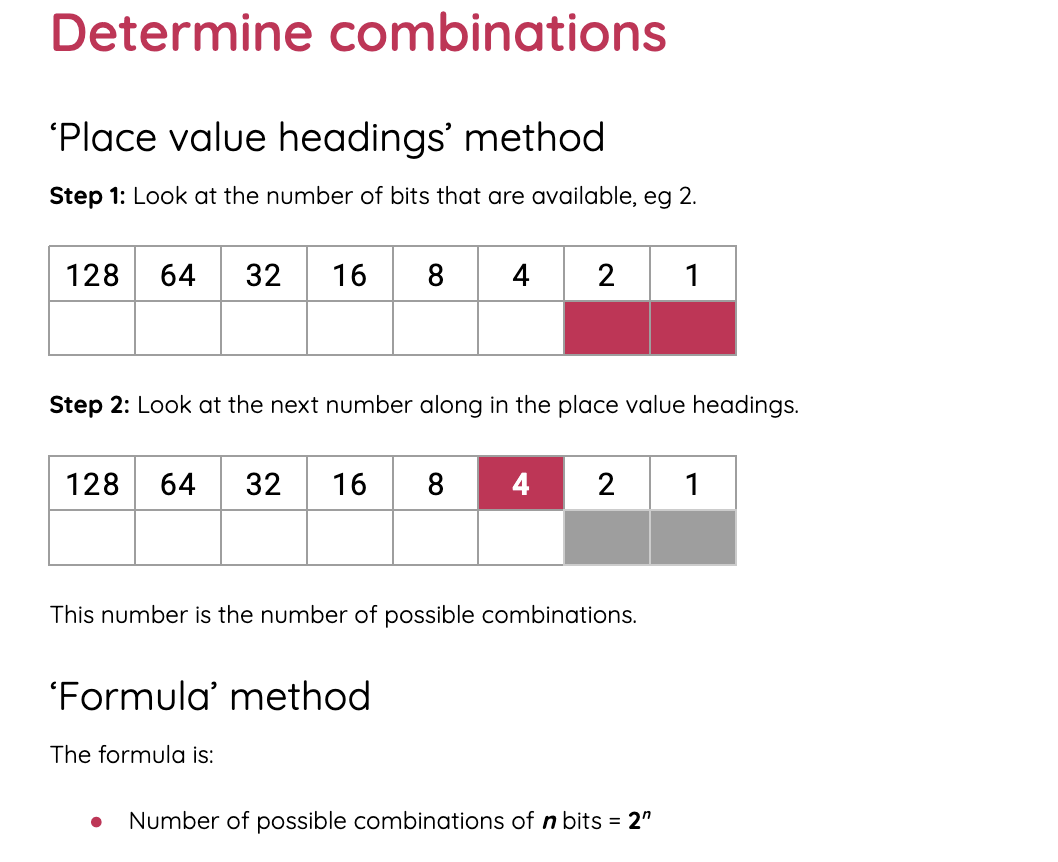 Benutzen Sie das Arbeitsblatt, um Ihre bevorzugte Methode auszuprobieren.
Tätigkeit 2
Darstellung von Text
Um alle 26 Buchstaben des Alphabets darzustellen, benötigt man mindestens 5 Bits. 
Das liegt daran, dass man 26 Kombinationen von 1en und 0en benötigt, um jeden Buchstaben darzustellen.
Mit 5 Bits erhält man 32 Kombinationen, mit 4 Bits dagegen nur 16.
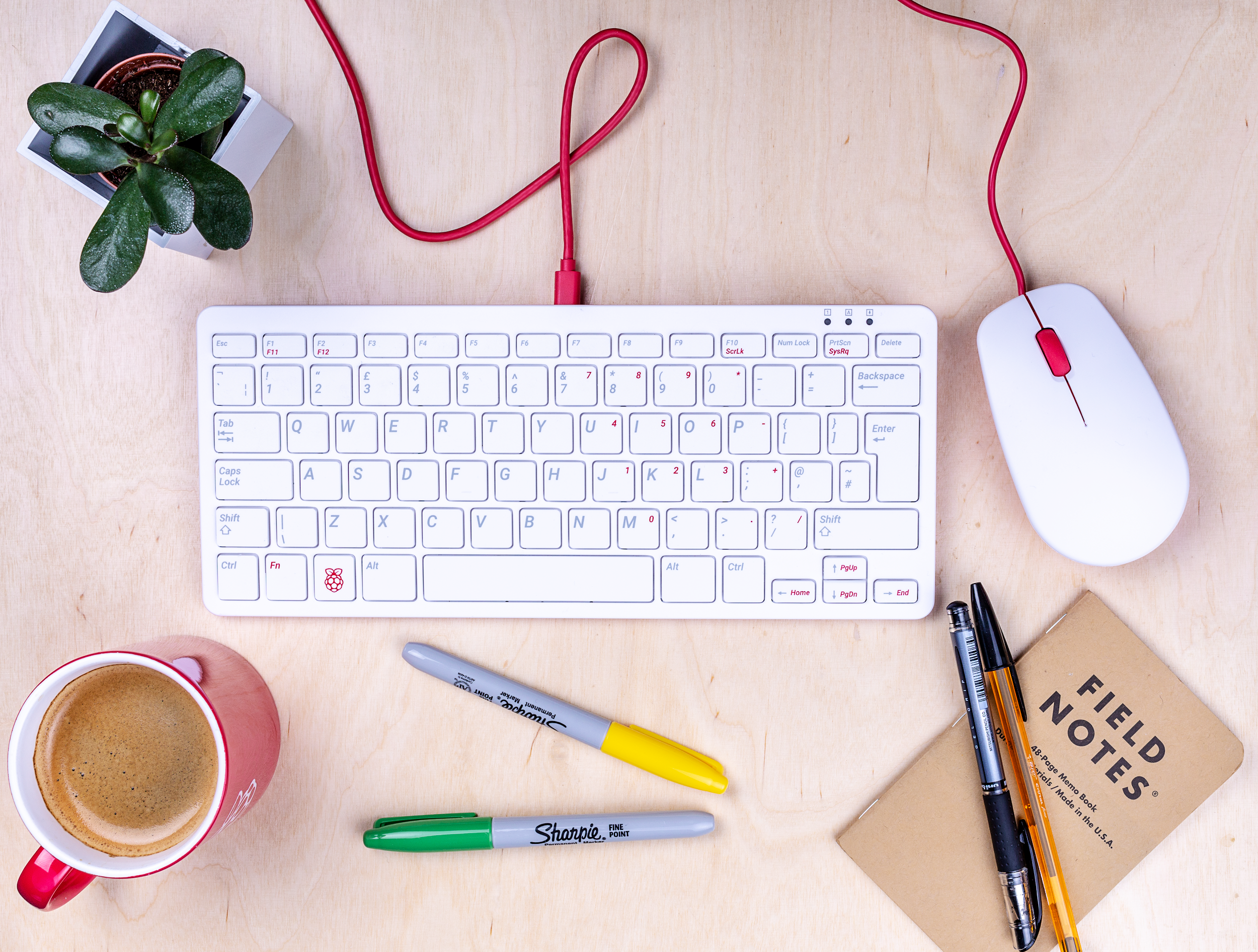 [Speaker Notes: Bildquelle: Raspberry Pi Stiftung]
Tätigkeit 2
Darstellung von Text
Was ist mit anderen Dingen, die man zum Schreiben braucht?
Kleinbuchstaben
Zeichensetzung
Räume
Zahlen
Wie viele Zeichen gibt es wohl auf einer Tastatur?
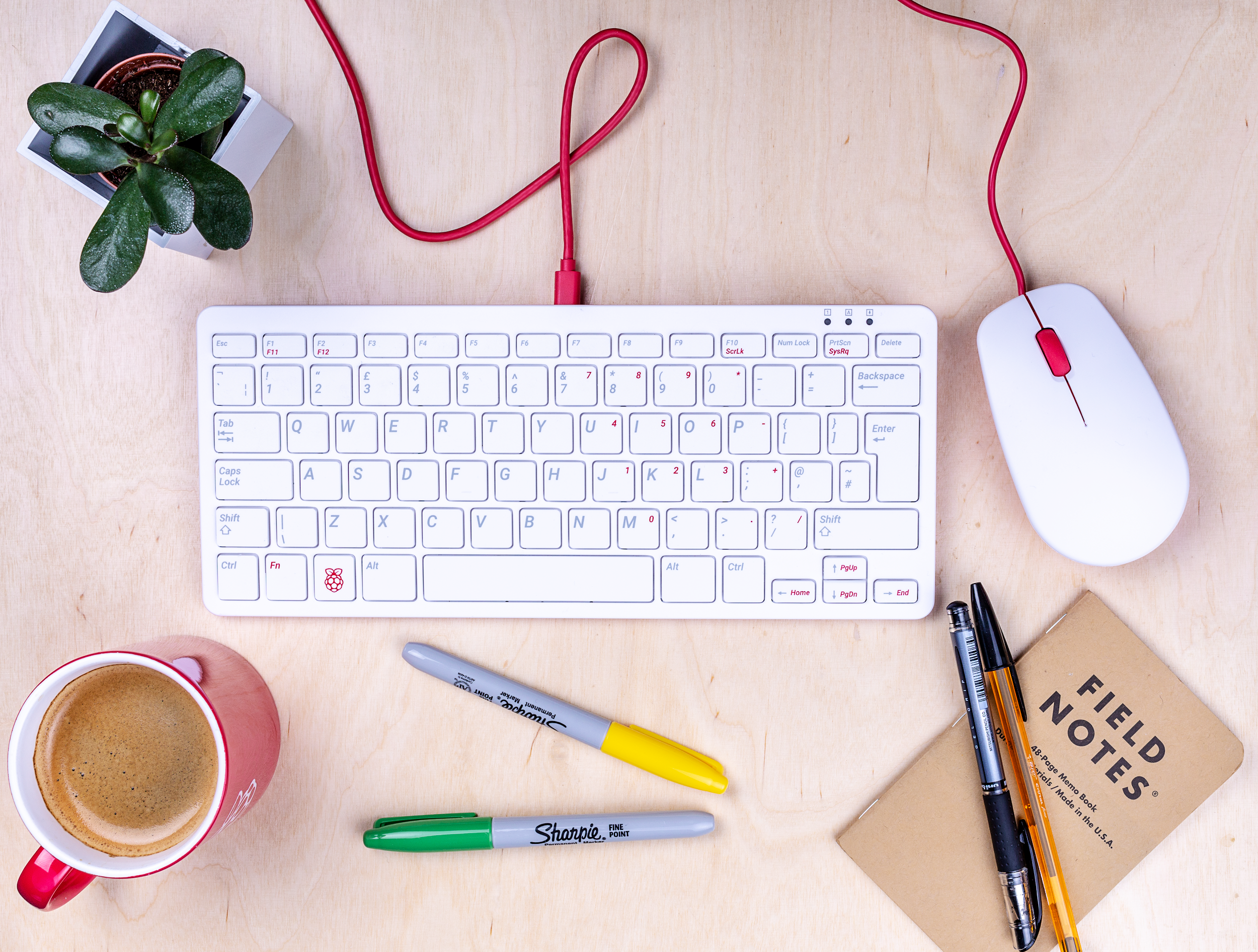 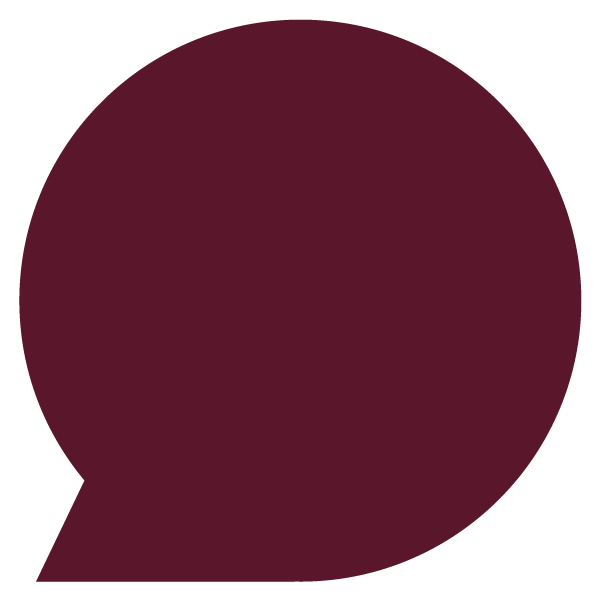 [Speaker Notes: Bildquelle: Raspberry Pi Stiftung]
Tätigkeit 2
Darstellung von Text
Auf englischen Standardtastaturen sind etwa 104 Zeichen verfügbar. 
Wie viele Bits wären erforderlich, um 104 Kombinationen darzustellen?
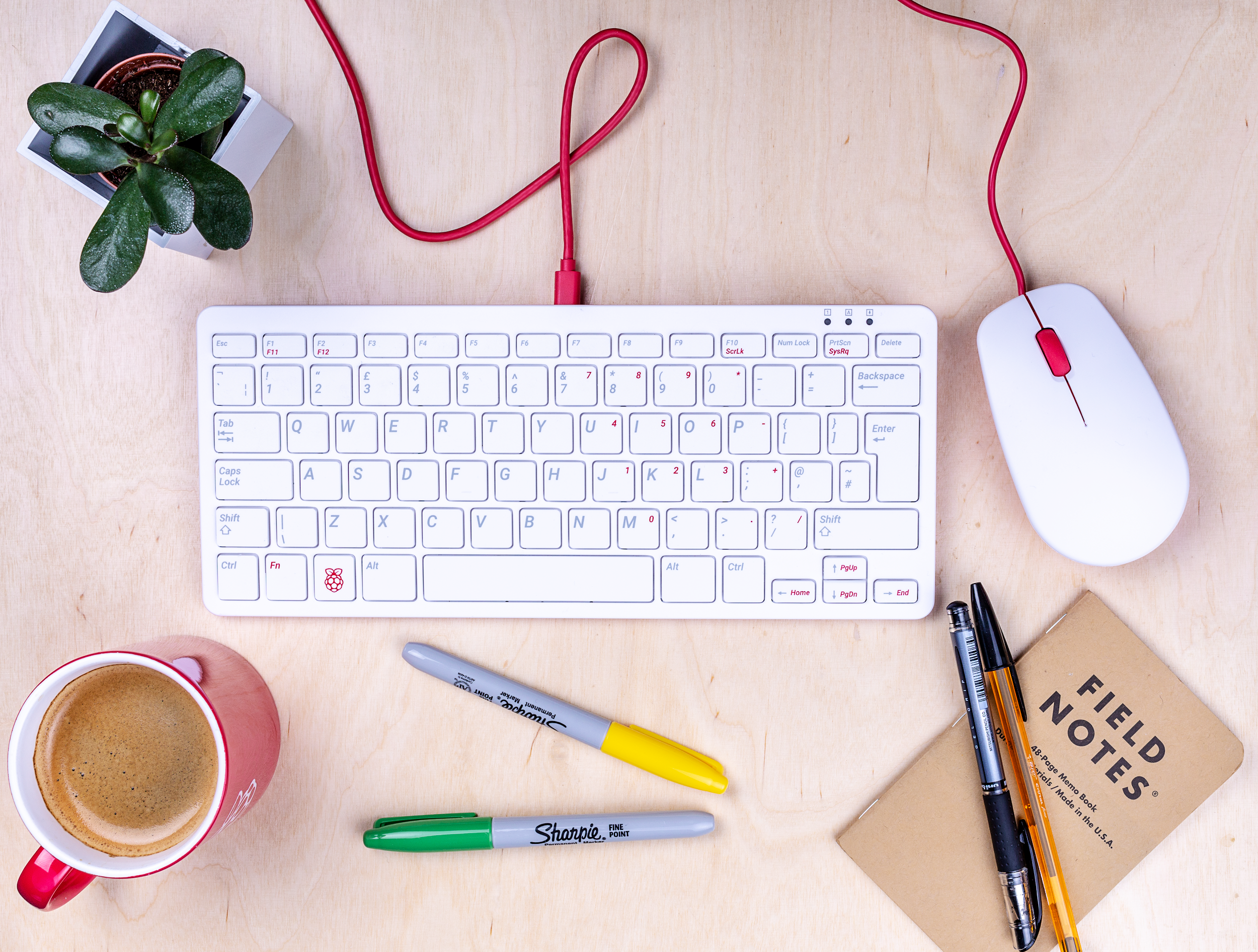 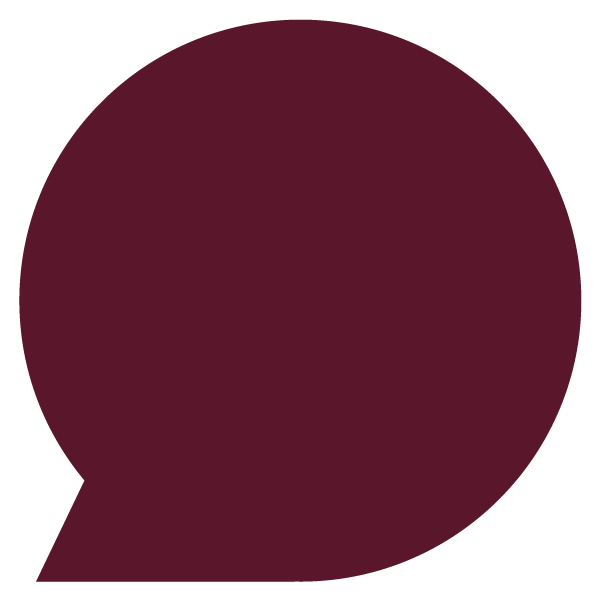 [Speaker Notes: Bildquelle: Raspberry Pi Stiftung]
Tätigkeit 2
Darstellung von Text
Auf englischen Standardtastaturen sind etwa 104 Zeichen verfügbar. 
Wie viele Bits wären erforderlich, um 104 Kombinationen darzustellen?
7 Bits.
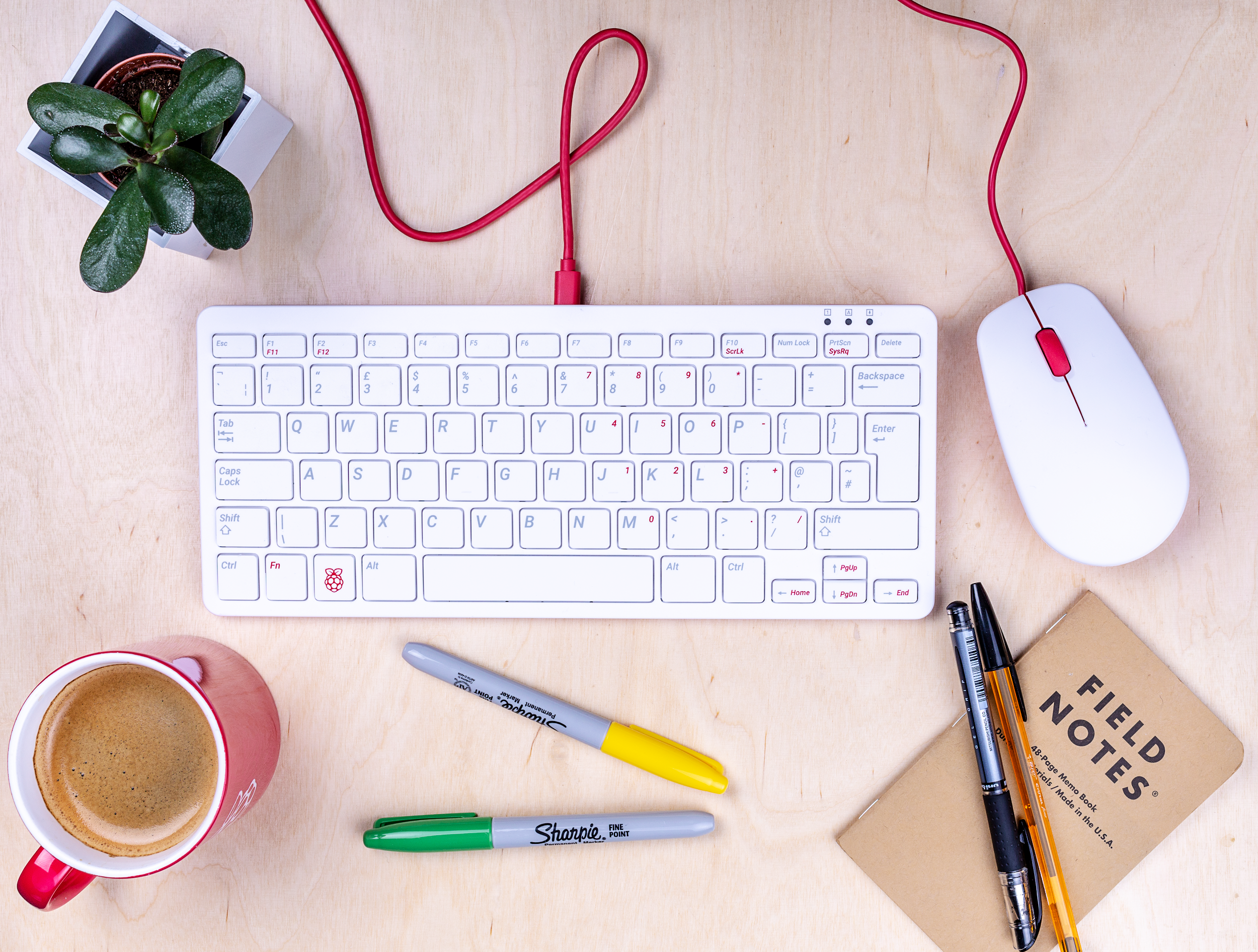 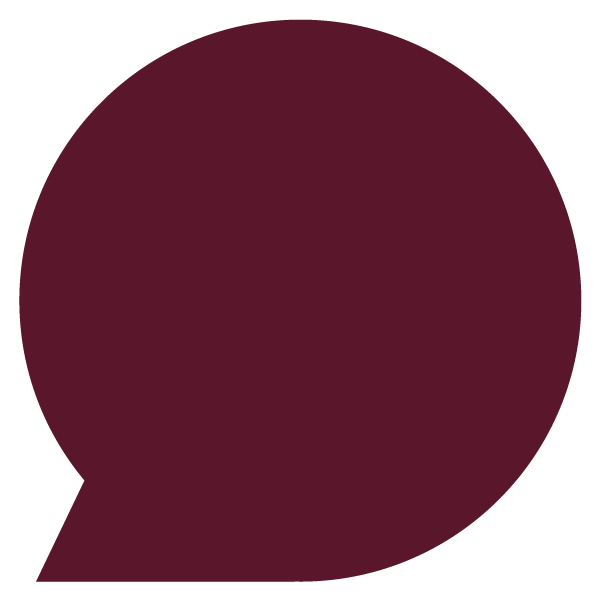 [Speaker Notes: Bildquelle: Raspberry Pi Stiftung]
Tätigkeit 2
7-Bit-ASCII
In den 1960er Jahren wurde ein Kodierungssystem mit der Bezeichnung ASCII-Zeichensatz geschaffen. 
Jedem von der Tastatur benötigten Buchstaben wurde ein eindeutiges Bitmuster zugeordnet.
Ein Bitmuster ist eine Kombination von 1en und 0en, die zur Darstellung von Daten verwendet wird.
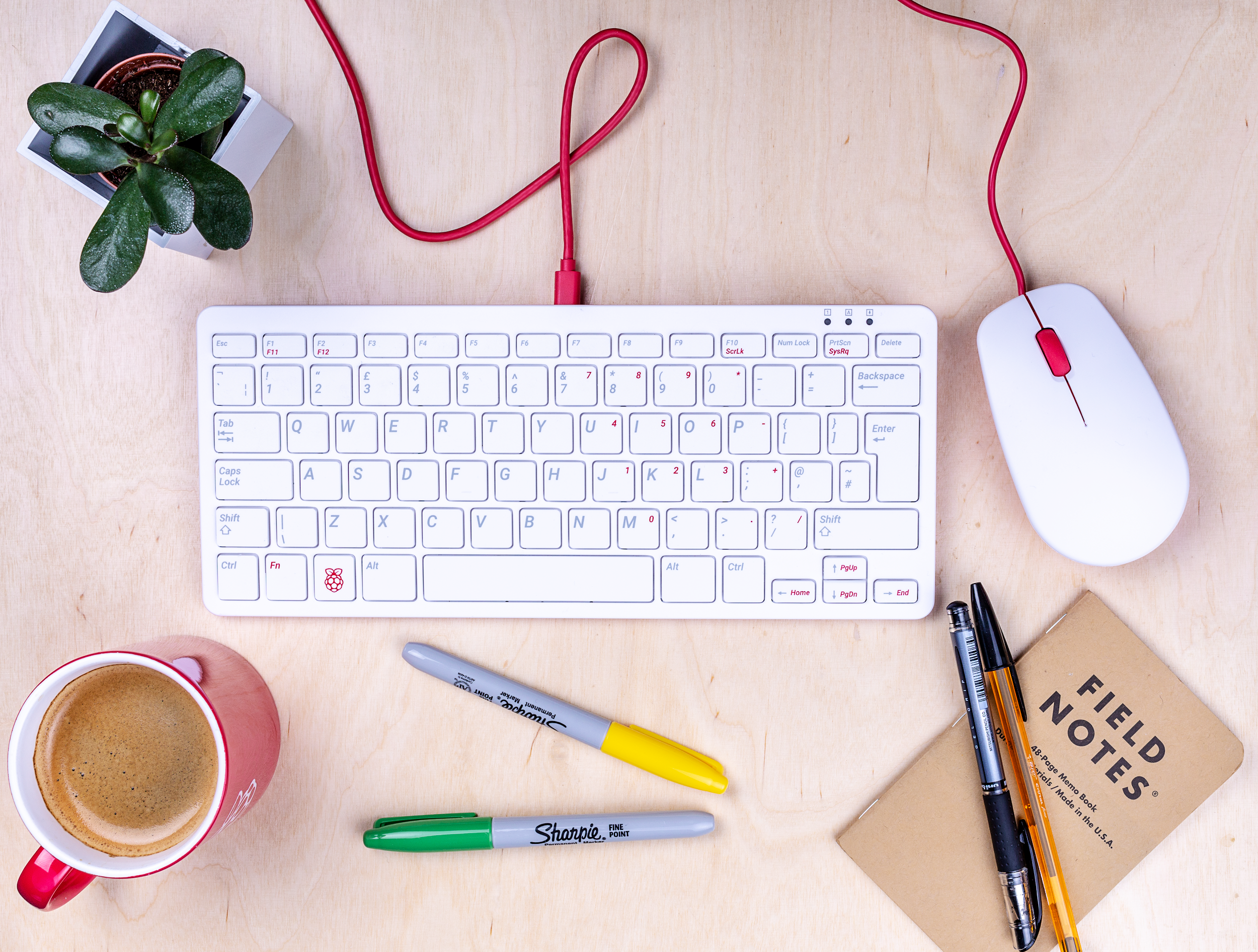 [Speaker Notes: Bildquelle: Raspberry Pi Stiftung]
Tätigkeit 2
7-Bit-ASCII
Der Zeichensatz verwendete ursprünglich nur 7 Bits. 
Zum Beispiel,
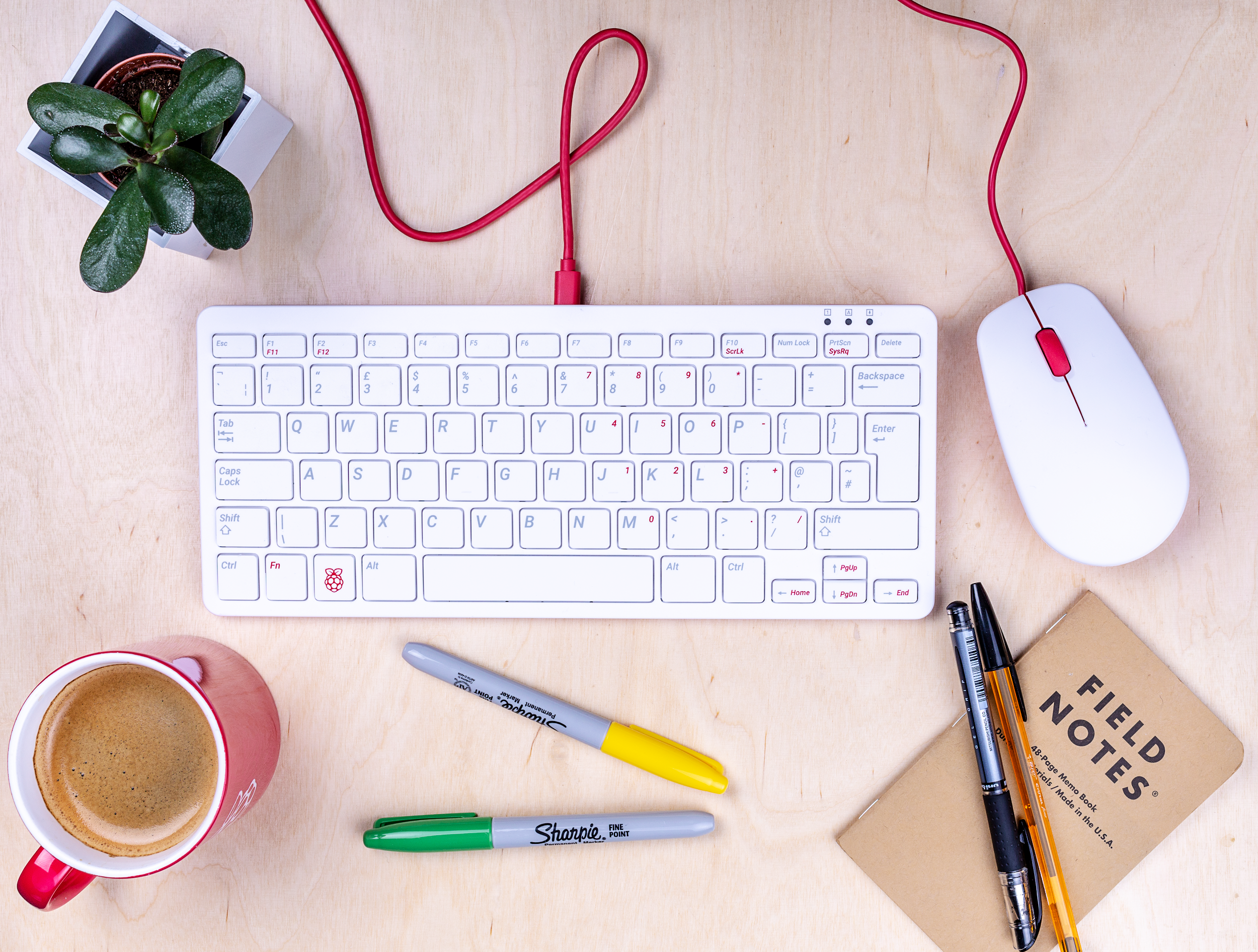 [Speaker Notes: Bildquelle: Raspberry Pi Stiftung]
Tätigkeit 2
7-Bit-ASCII
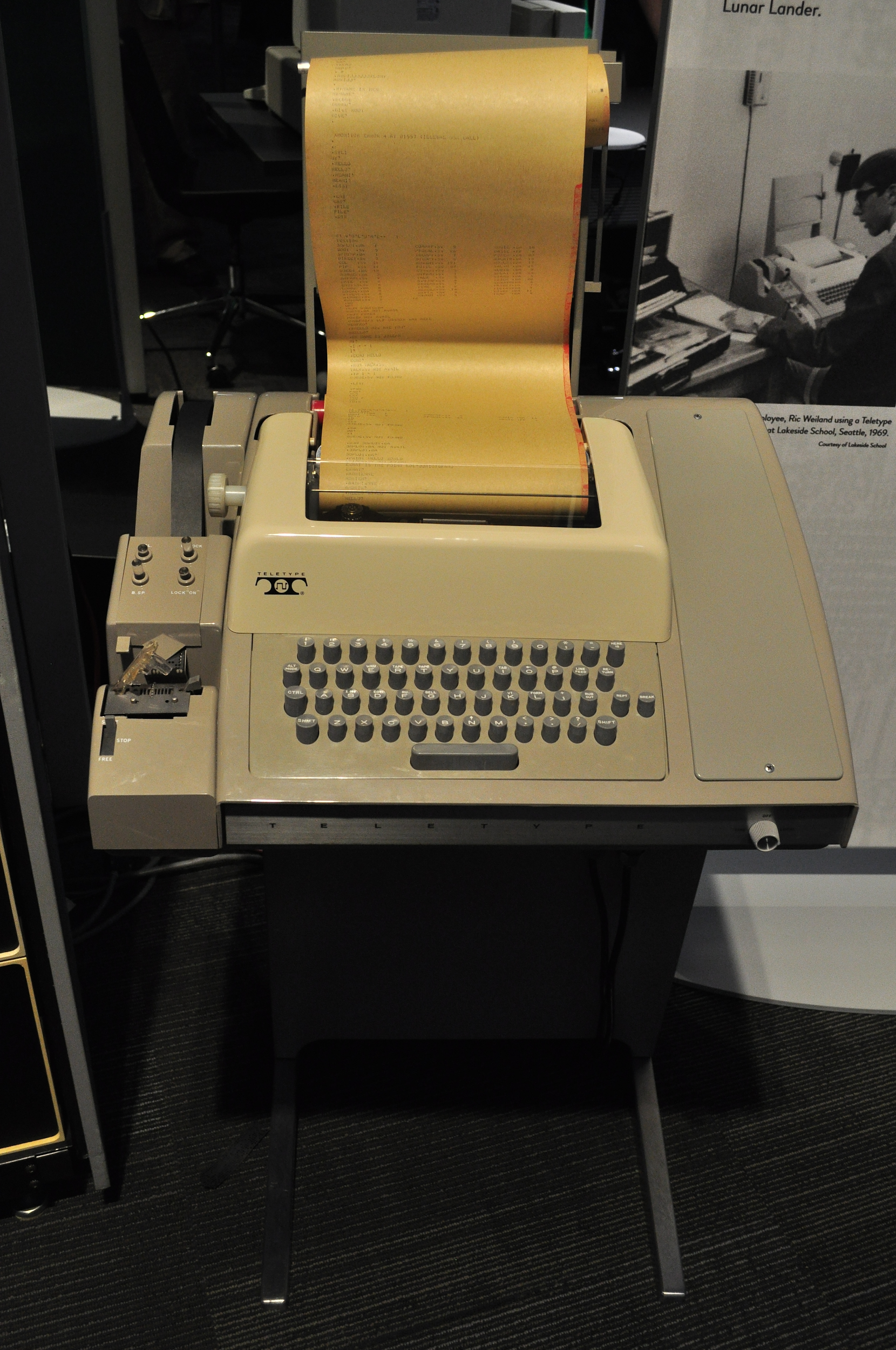 Der ASCII-Zeichensatz war von entscheidender Bedeutung, da er die Standardisierung der Bitmuster für verschiedene Geräte ermöglichte. 
ASCII wurde ursprünglich für Telekommunikationssysteme wie Fernschreiber verwendet.
[Speaker Notes: Bildquelle: https://commons.wikimedia.org/wiki/File:LCM_-_1960s_Teletype_computer_printer_02.jpg]
Tätigkeit 2
8-Bit-ASCII
Jedes Zeichen des ASCII-Zeichensatzes wird nun in 8 Bits (1 Byte) gespeichert. 
Das ursprüngliche Kodierungssystem bleibt erhalten, wobei jedem Code ein 0-Bit vorangestellt ist.
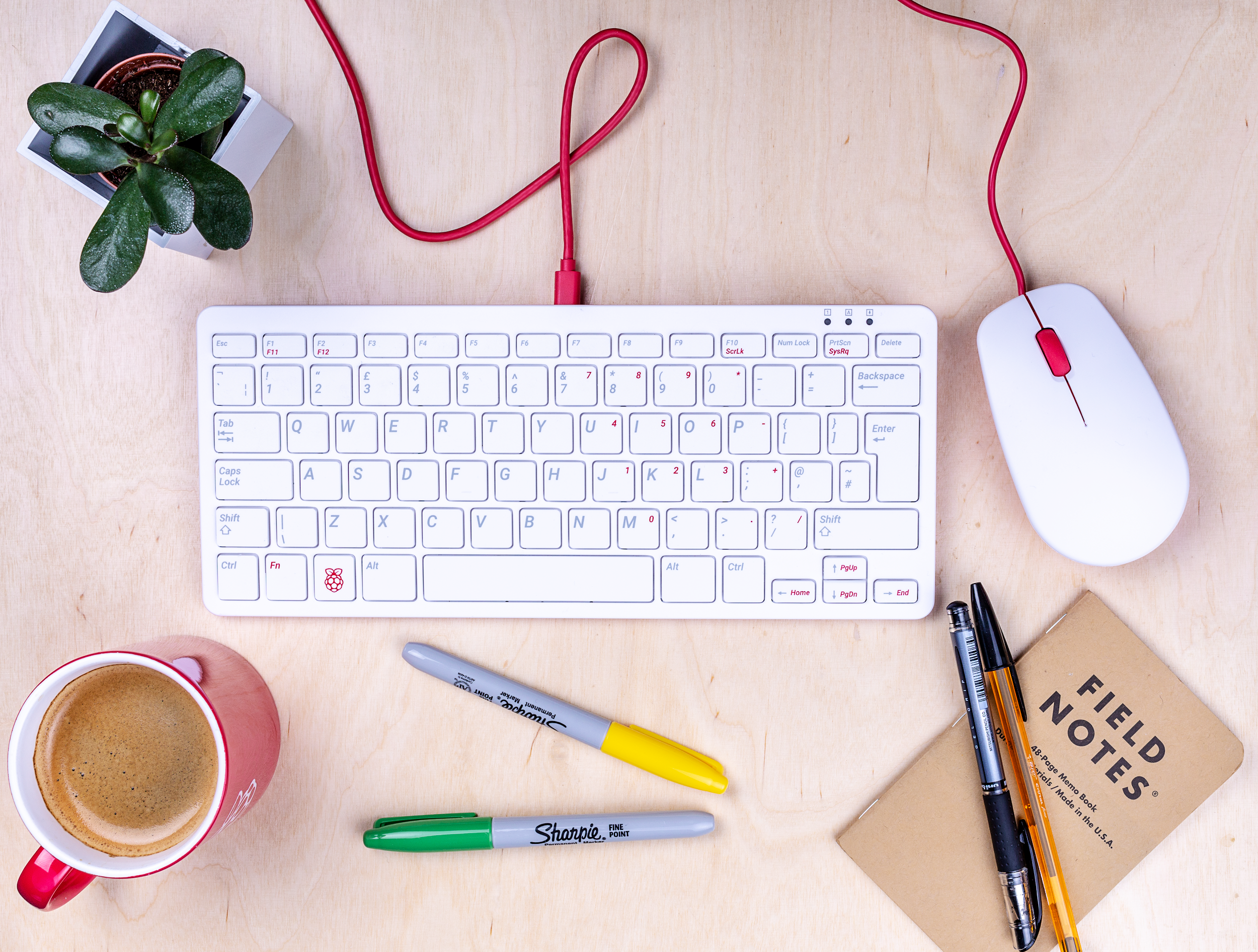 [Speaker Notes: Bildquelle: Raspberry Pi Stiftung]
Tätigkeit 2
8-Bit-ASCII
A 0100 0001
B 0100 0010
C 0100 0011
Schauen Sie sich das Bitmuster für den Buchstaben C an. Können Sie das Bitmuster für den Buchstaben D vorhersagen?
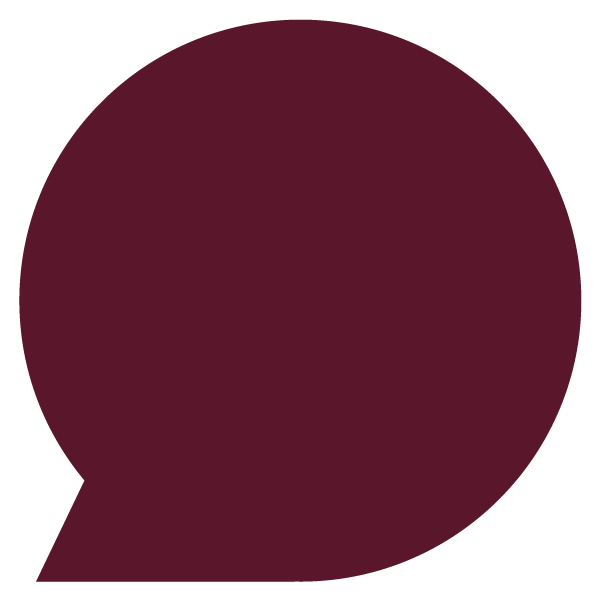 Tätigkeit 2
8-Bit-ASCII
A 0100 0001
B 0100 0010
C 0100 0011
D 0100 0100
Das Bitmuster für jedes Zeichen erhöht sich jedes Mal um 1.
Tätigkeit 2
8-Bit-ASCII
In der nächsten Aufgabe werden Sie eine Kopie des ASCII-Zeichensatzes sehen. 
Sie werden feststellen, dass ähnliche Artikel in Gruppen zusammengefasst wurden. 
Zahlen, Großbuchstaben und Kleinbuchstaben sind in Gruppen zusammengefasst, um die Navigation in der Tabelle zu erleichtern.
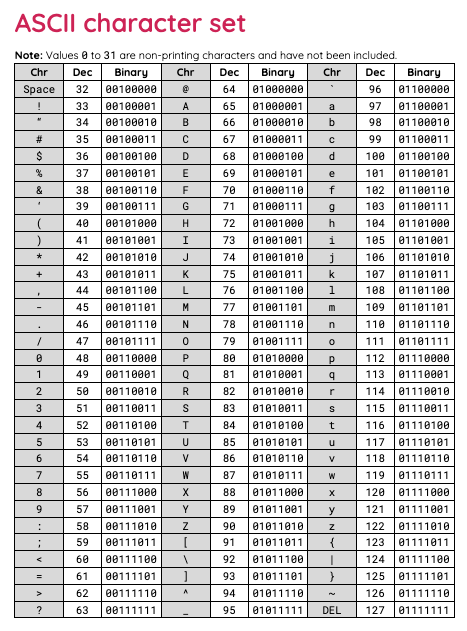 Tätigkeit 2
ASCII-Aufgaben
Verwenden Sie das Arbeitsblatt und das ASCII-Zeichensatz-Handout, um sich in der Tabelle zurechtzufinden und einige Kodierungen und Dekodierungen vorzunehmen.
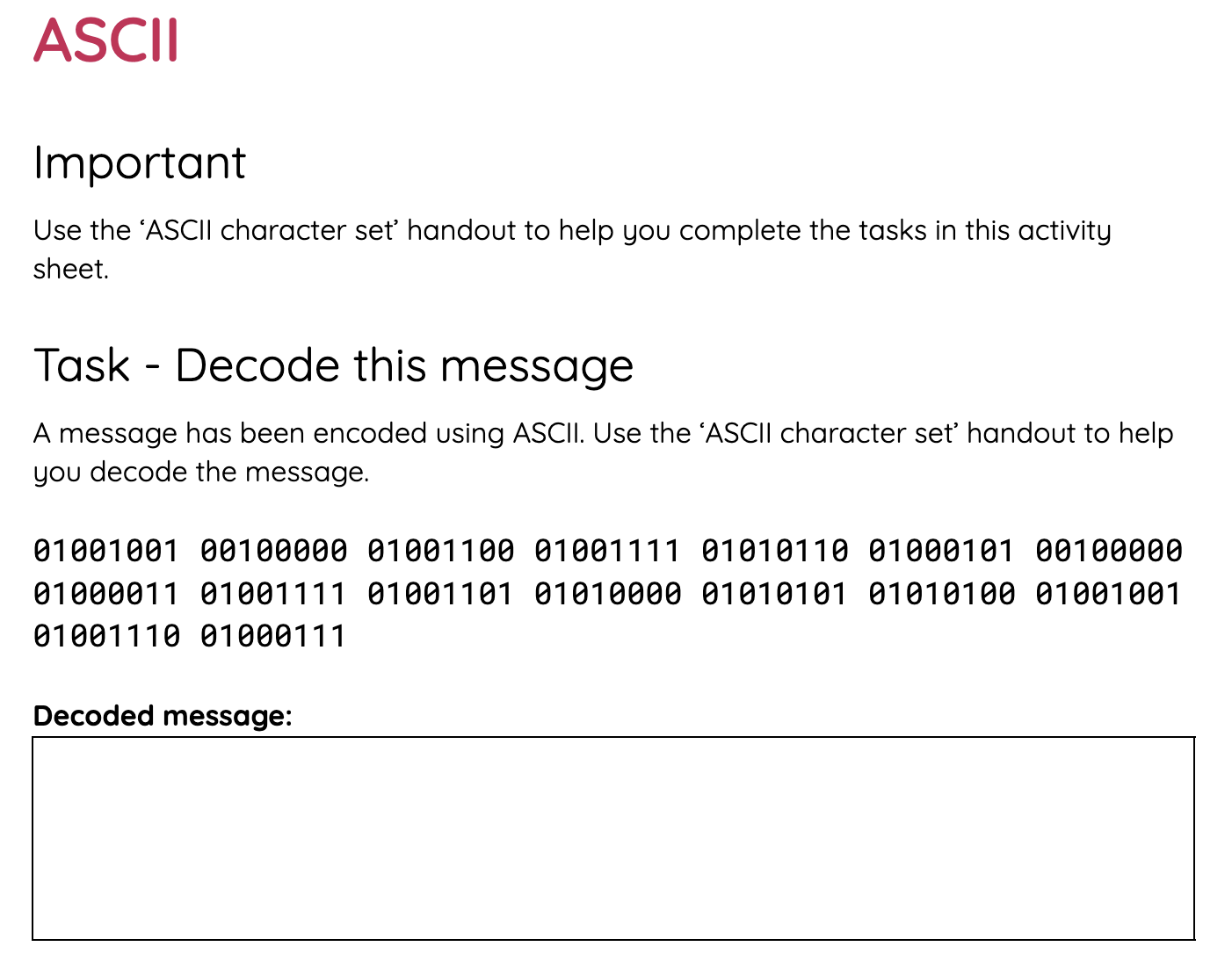 Plenarsitzung
Was übersehen wir?
Der ASCII-Zeichensatz enthält alle Zeichen, die auf einer englischen Standardtastatur zu finden sind. 
Was könnte sonst noch von einem Computer als Text dargestellt werden müssen?
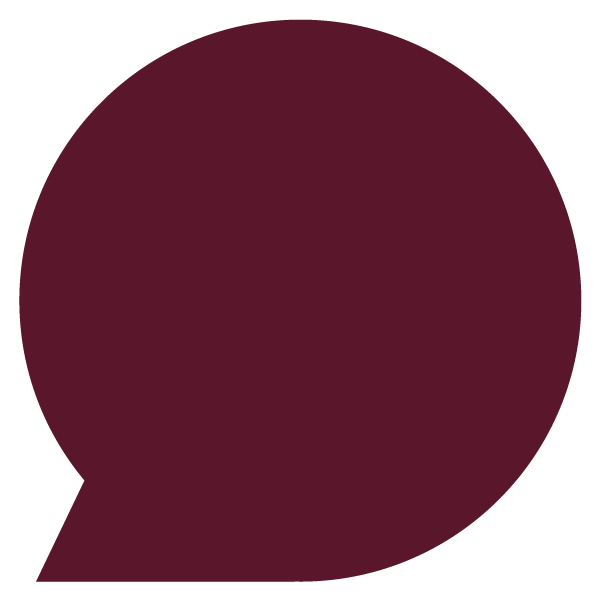 Plenarsitzung
Was übersehen wir?
Andere Sprachen (z. B. Griechisch)
Emojis 
Sonderzeichen (z.B. ½)
Der ASCII-Zeichensatz enthält alle Zeichen, die auf einer englischen Standardtastatur zu finden sind. 
Was könnte sonst noch von einem Computer als Text dargestellt werden müssen?
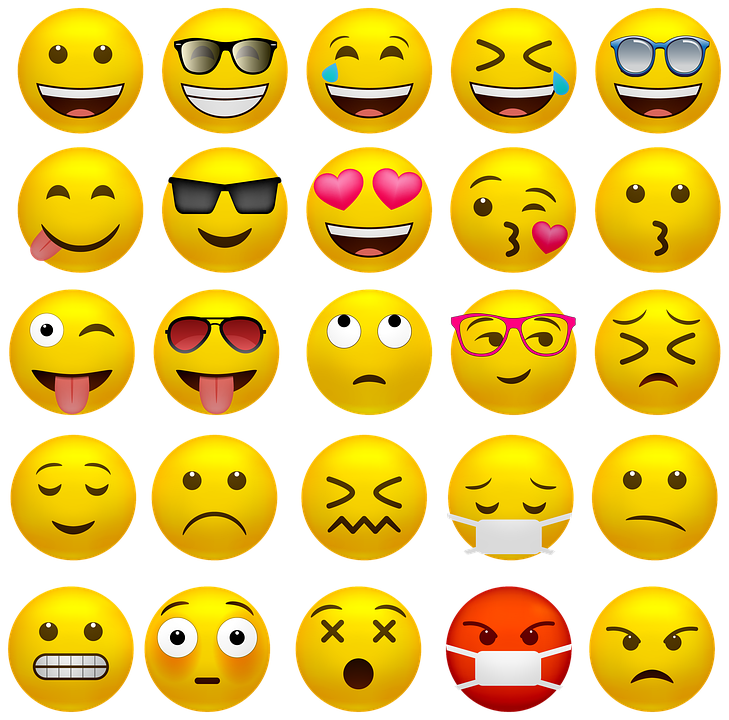 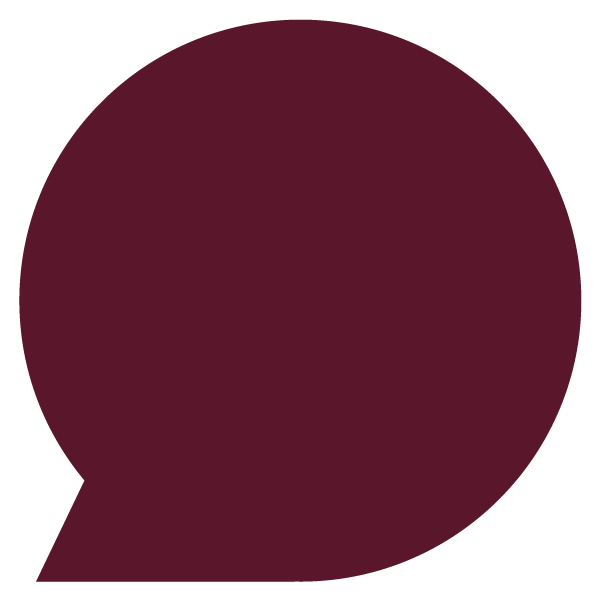 [Speaker Notes: Bildquelle: https://pixabay.com/illustrations/emoticons-happy-faces-covid-19-mask-5102705/]
Plenarsitzung
Nächste Lektion...
Sie werden einen weiteren Zeichensatz namens Unicode kennenlernen. 
Damit lassen sich noch viel mehr Zeichen darstellen!
Plenarsitzung
Zeit für ein Quiz!
Machen wir ein kurzes Quiz, um zu sehen, was Sie sich von dieser Lektion merken können.
Plenarsitzung
Wie viele Bitmuster kann man mit 4 Bits erzeugen?
8
16
32
4
Plenarsitzung
Wie viele Bitmuster kann man mit 4 Bits erzeugen?
8
16
32
4
Plenarsitzung
Wie viele Bitmuster kann man mit 5 Bits erzeugen?
8
16
32
4
Plenarsitzung
Wie viele Bitmuster kann man mit 5 Bits erzeugen?
8
16
32
4
Plenarsitzung
Wie viele Bitmuster kann man mit 8 Bits erzeugen?
8
64
128
256
Plenarsitzung
Wie viele Bitmuster kann man mit 8 Bits erzeugen?
8
64
128
256
ASCII verwendete ursprünglich 7 Bits!
Plenarsitzung
Wie viele Zeichen hat eine englische Standardtastatur?
100
101
103
104
Plenarsitzung
Wie viele Zeichen hat eine englische Standardtastatur?
100
101
103
104
Plenarsitzung
Richtig oder falsch? Ähnliche Zeichen werden in einem Zeichensatz gruppiert (z. B. alle Zahlen sind zusammen).
WAHR
FALSCH
Plenarsitzung
Richtig oder falsch? Ähnliche Zeichen werden in einem Zeichensatz gruppiert (z. B. alle Zahlen sind zusammen).
WAHR
FALSCH
Plenarsitzung
01000001 ist der ASCII-Code für den Buchstaben A. Wie lautet der ASCII-Code für den Buchstaben B?
01000001
01000010
01000011
01000100
Plenarsitzung
01000001 ist der ASCII-Code für den Buchstaben A. Wie lautet der ASCII-Code für den Buchstaben B?
01000001
01000010
01000011
01000100
Plenarsitzung
01010100 ist der ASCII-Code für den Buchstaben T. Wie lautet der ASCII-Code für den Buchstaben U?
01010111
01011111
01010101
01011000
Plenarsitzung
01010100 ist der ASCII-Code für den Buchstaben T. Wie lautet der ASCII-Code für den Buchstaben U?
01010111
01011111
01010101
01011000
Zusammenfassung
Nächste Lektion
In der nächsten Lektion werden Sie...
Erfahren Sie mehr über Unicode und die Berechnung der Dateigröße
In dieser Lektion werden Sie...
gelernt, wie Text mit Binärzahlen dargestellt wird